Unit 1Two is Better than OneGrammar
Done by: Entisar Al-Obaidallah
Lesson Goals
01
03
Use
Recognize
Do imphatic correctly
the meaning & using of another , other & others
02
04
Apply
Distinguish
the rules to do the exercises
Between other & others
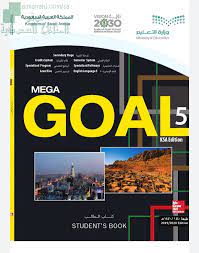 Book Open
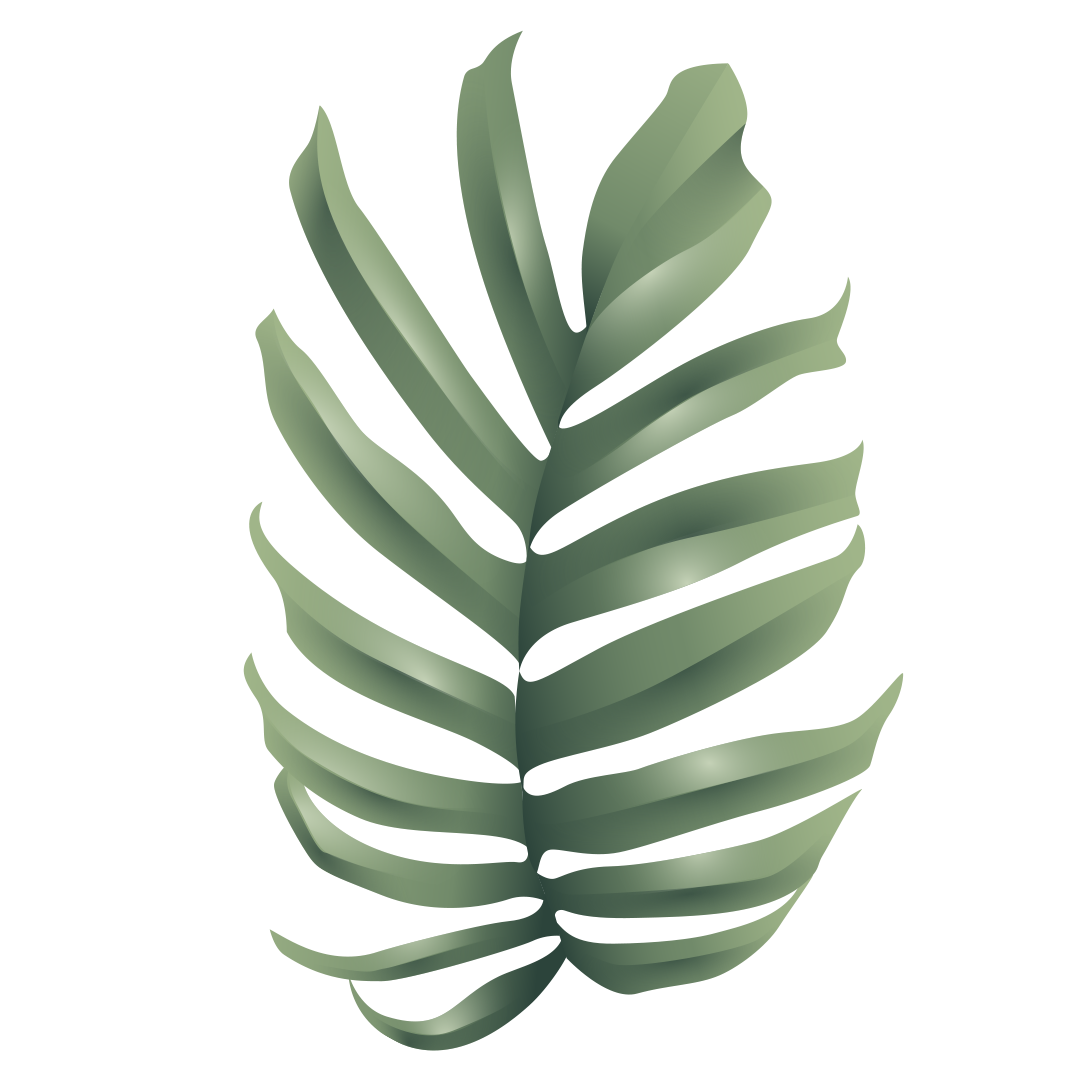 Pages ( 8-9)
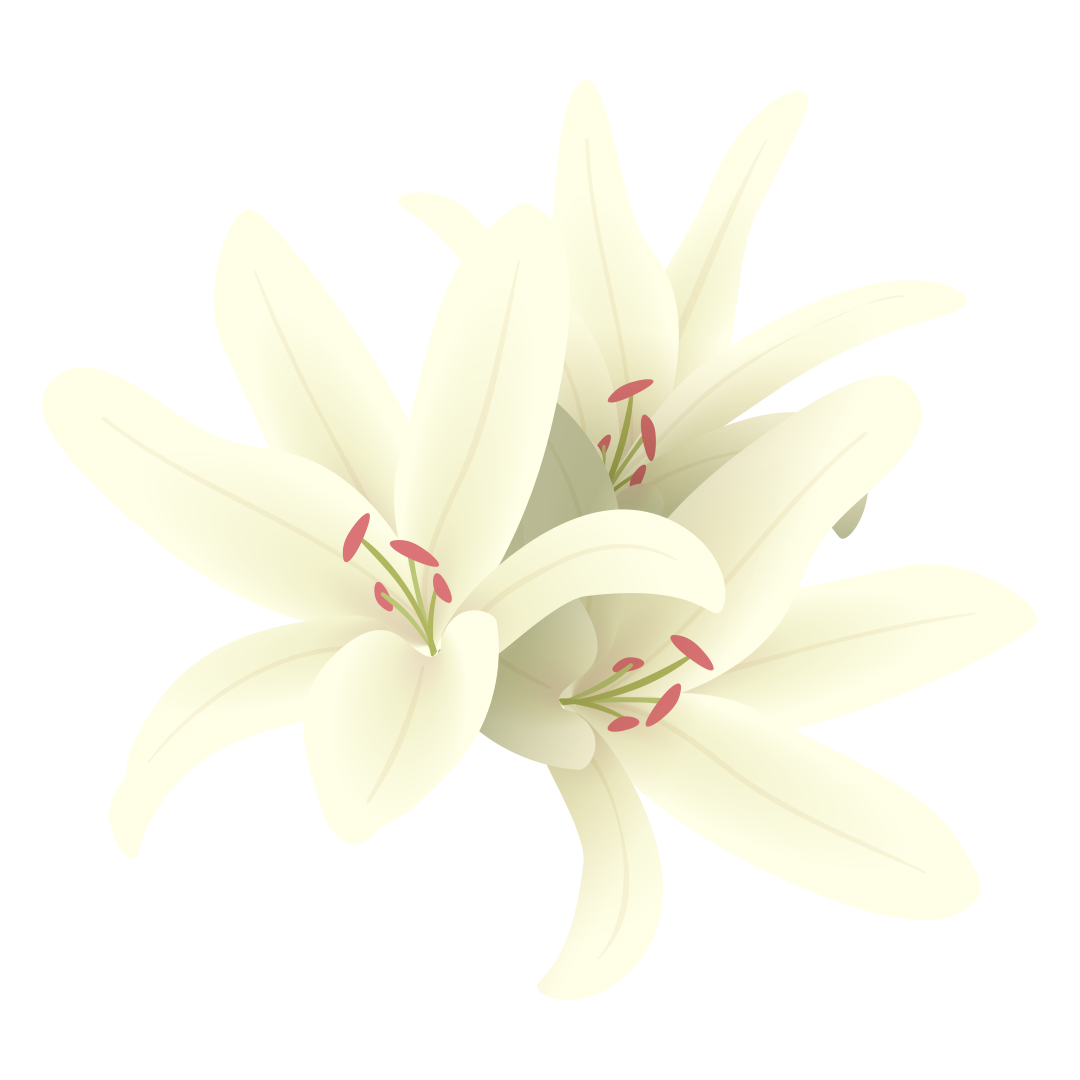 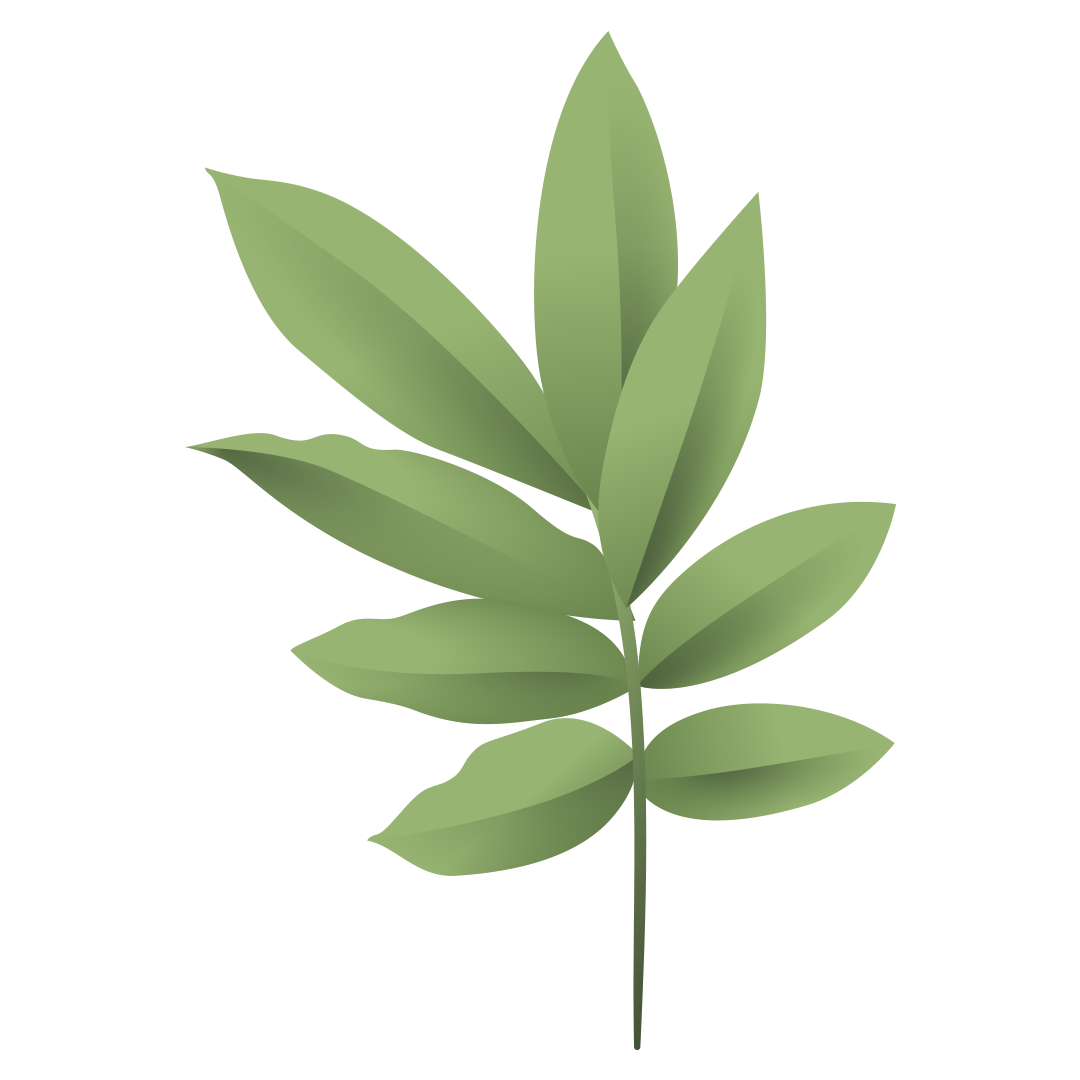 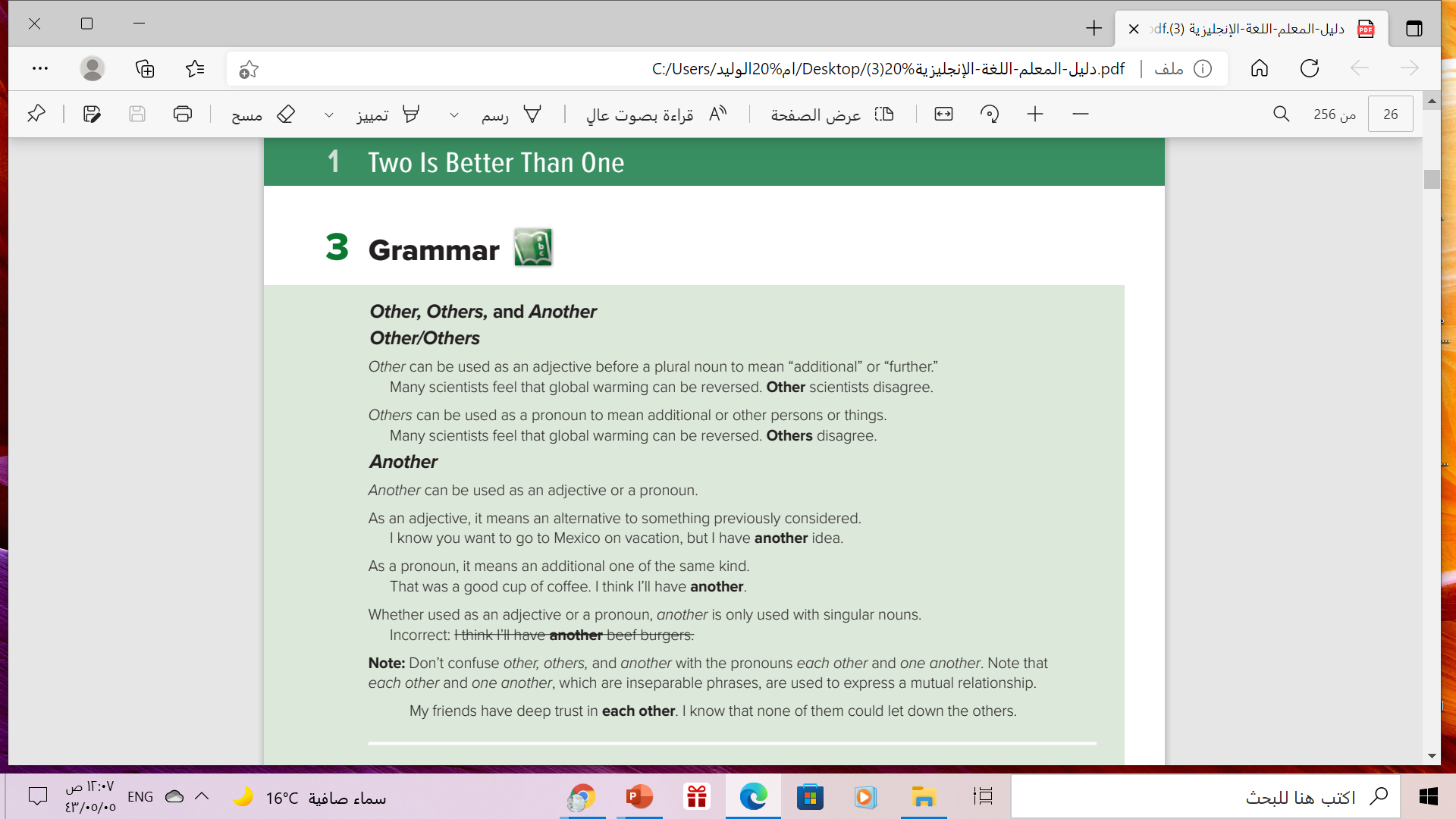 What is the difference between another ,other and others?
another + singular , countable noun

other + plural noun( countable & uncountable )

others (a pronoun to replace other + plural noun)
Examples
I need another cup. (cup is singular so we use another )
I need other cups. (cups is plural so we use other )
I need others. (refers to other cups)
Note: Used only with singular nouns
Another
can be used as a pronoun
can be used as an adjective
it means an additional one of the same kind.
it means an alternative to something previously considered.
That was a good cup of coffee. I think I’ll have another.
I know you want to go to Dubai on vacation, but I have another idea.
Other
Note: Used with plural nouns(countable & uncountable)
can be used as an adjective
can be used before Plural Noun
it means an “additional” or “further.”
Examples
I have invited some other people.
I’m sorry , but I have other plans.
He wants other books .
Others
Note: Used instead of ( other+ plural noun)
can be used as a pronoun
It means “additional”
“other persons or things.”
Examples
I don’t like these shoes. Let’s ask for others. (others = other shoes)
These cars are expensive . Others are cheap. ( others= other cars)
What is the difference between other and others?
Other is followed by a noun or a pronoun

Others is a pronoun and is NOT followed by a noun.
Examples
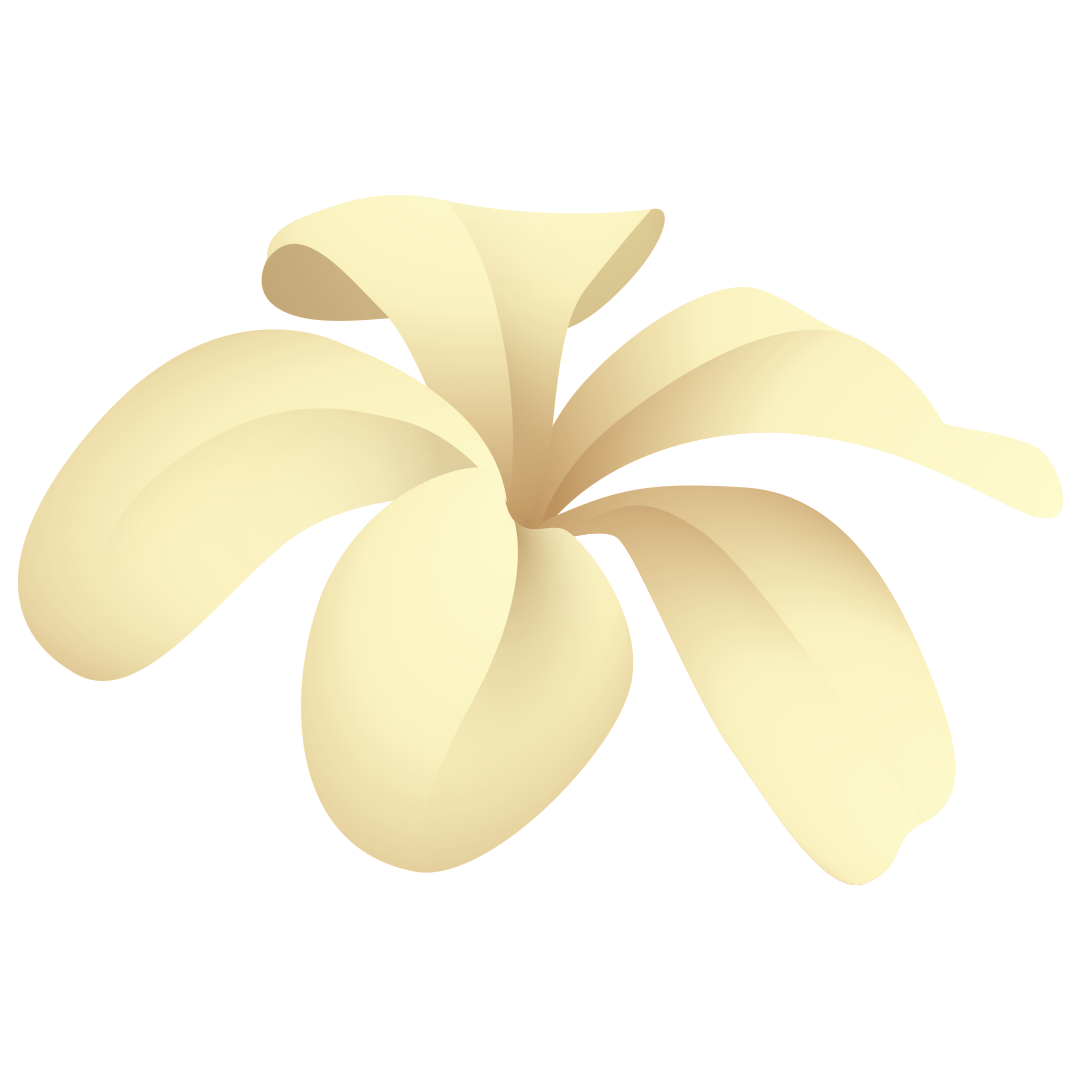 These shoes are too small. Do you have any other shoes?
These shoes are too small. Do you have any others? (No noun after others)
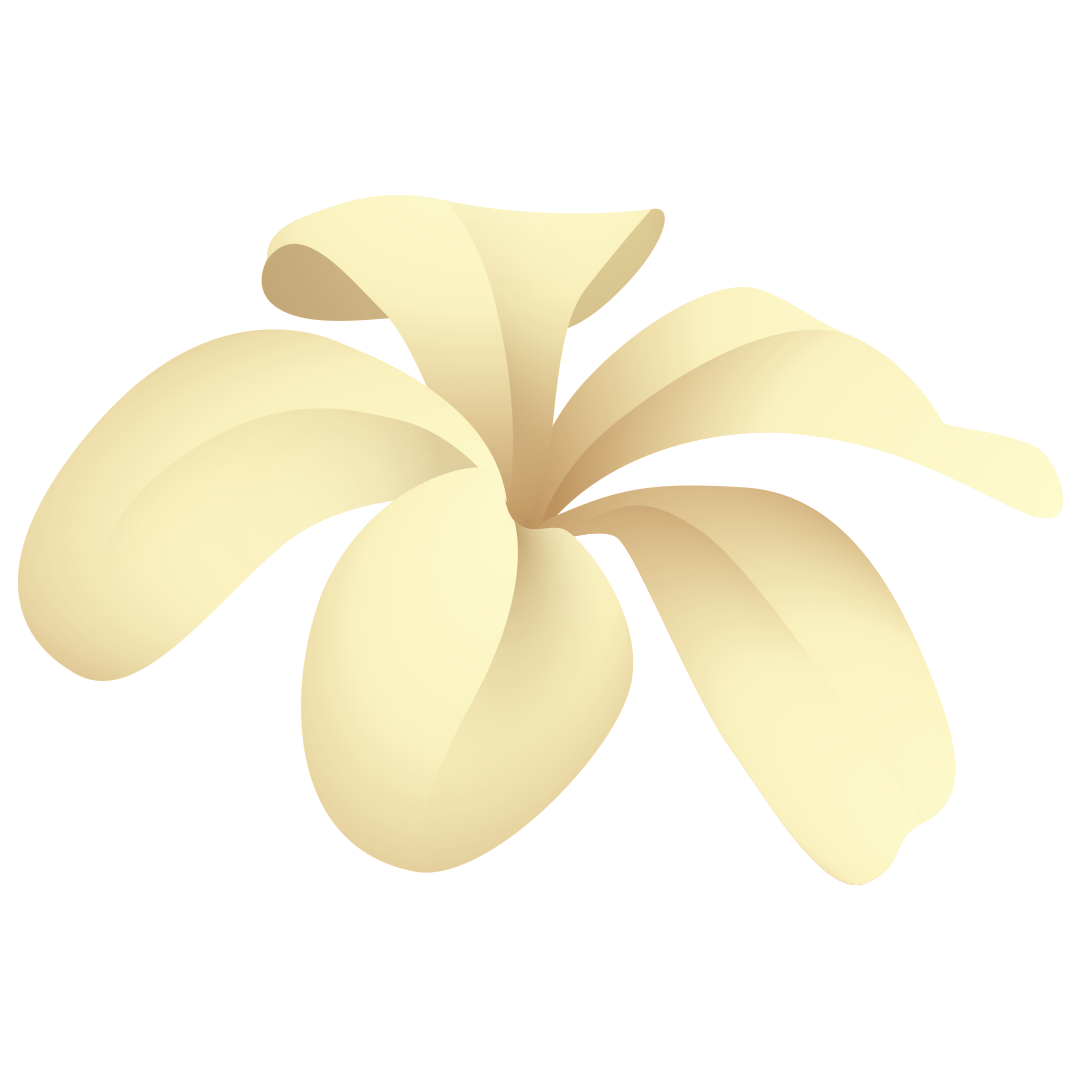 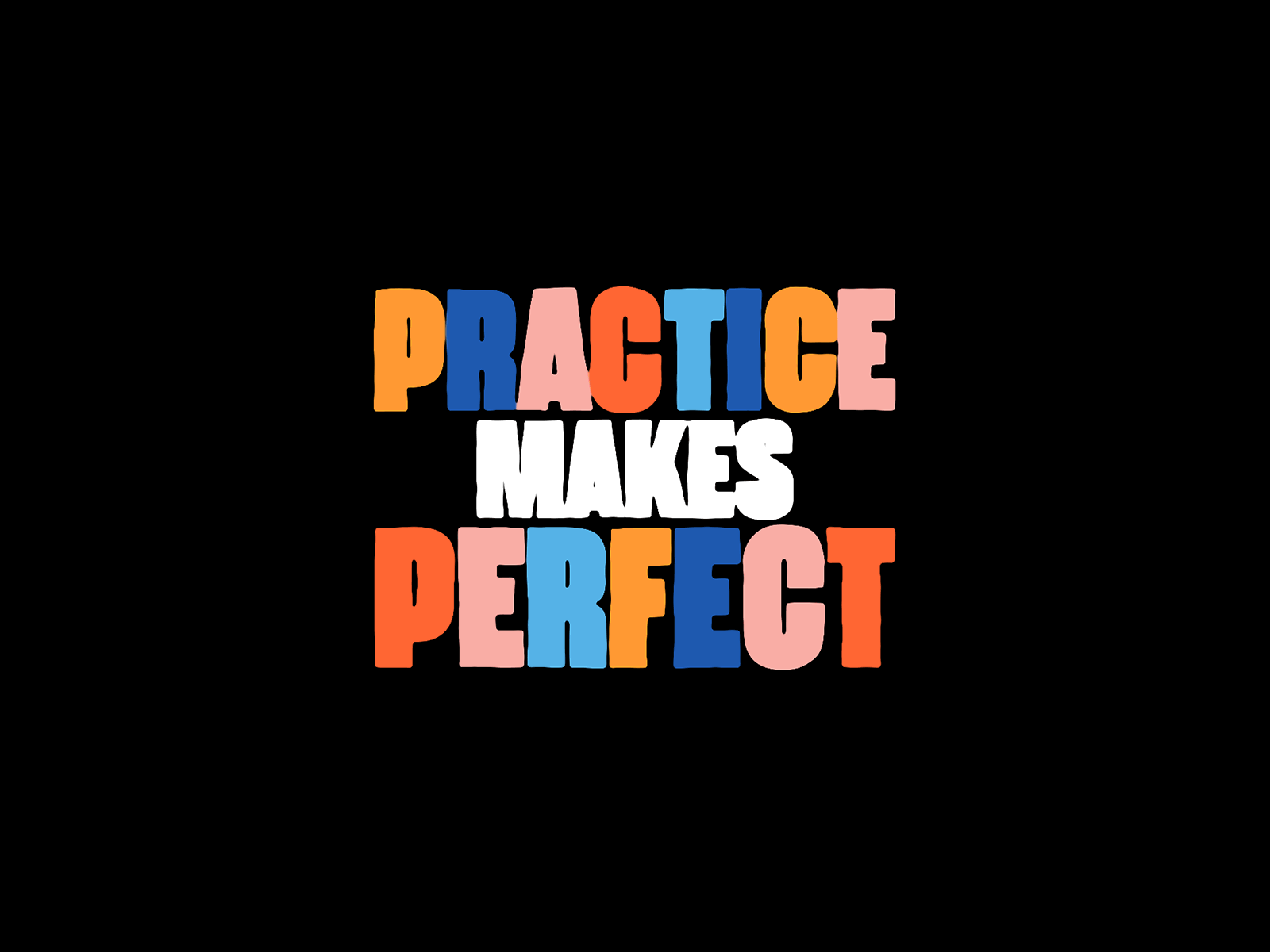 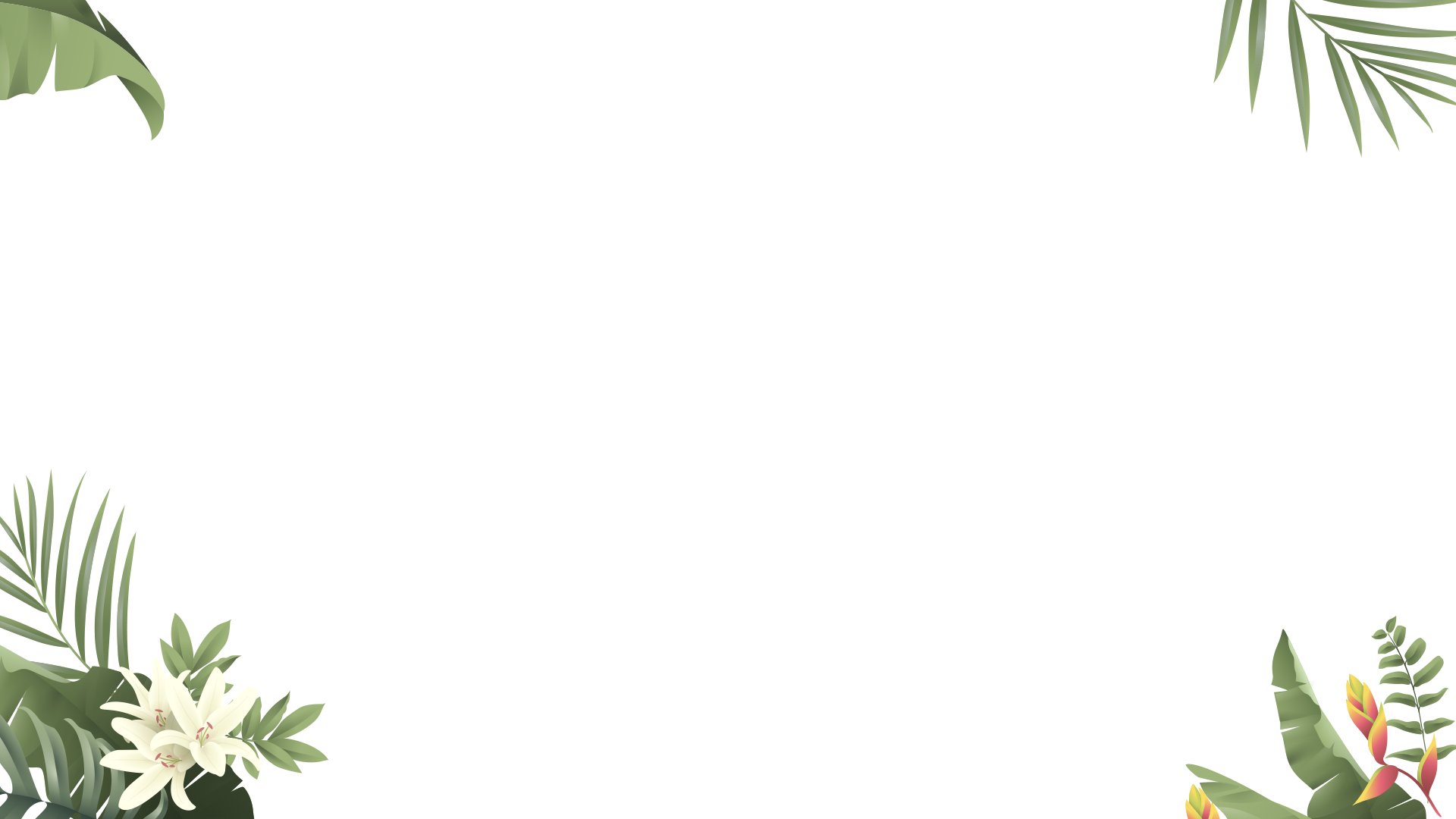 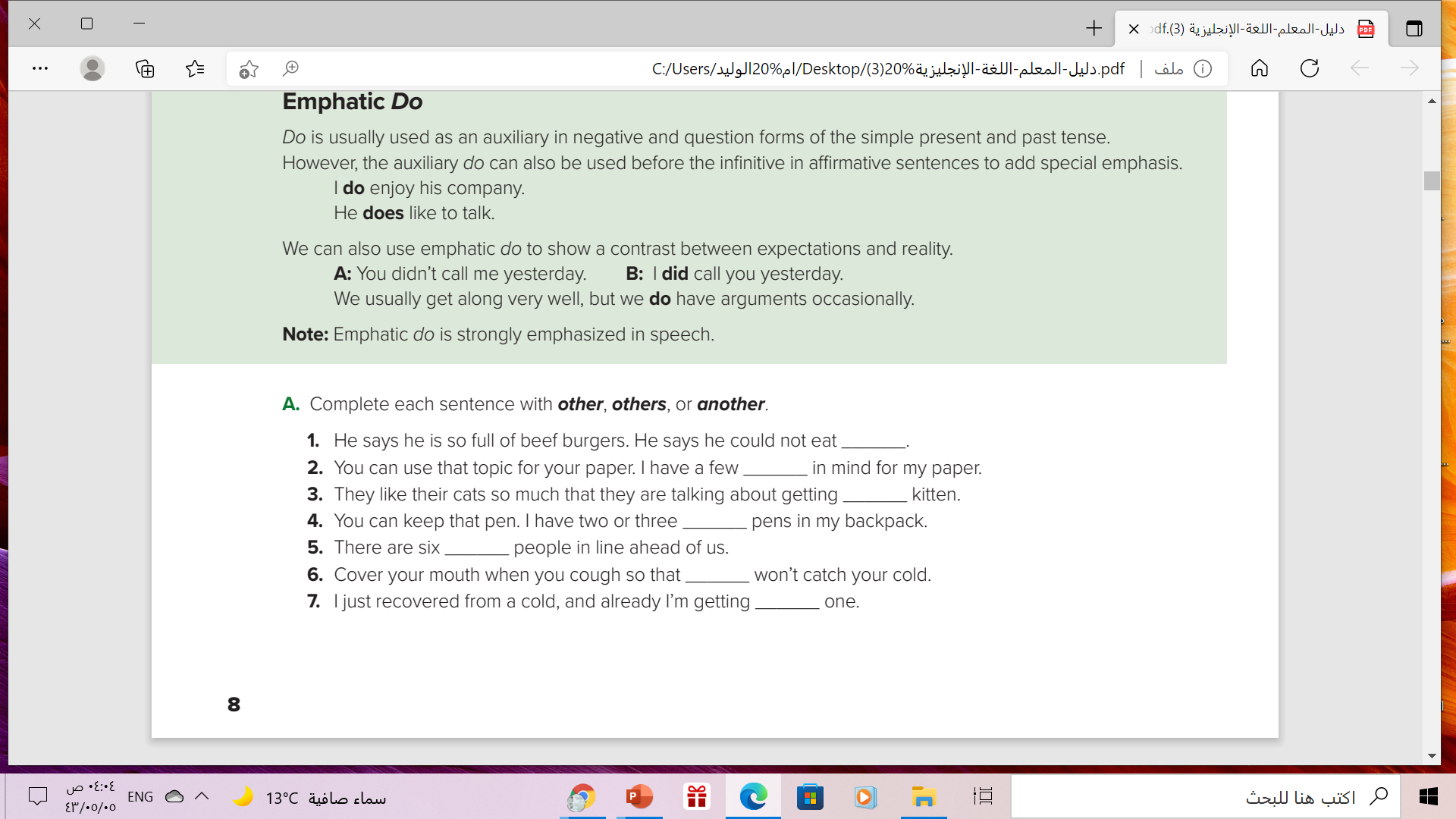 another
others
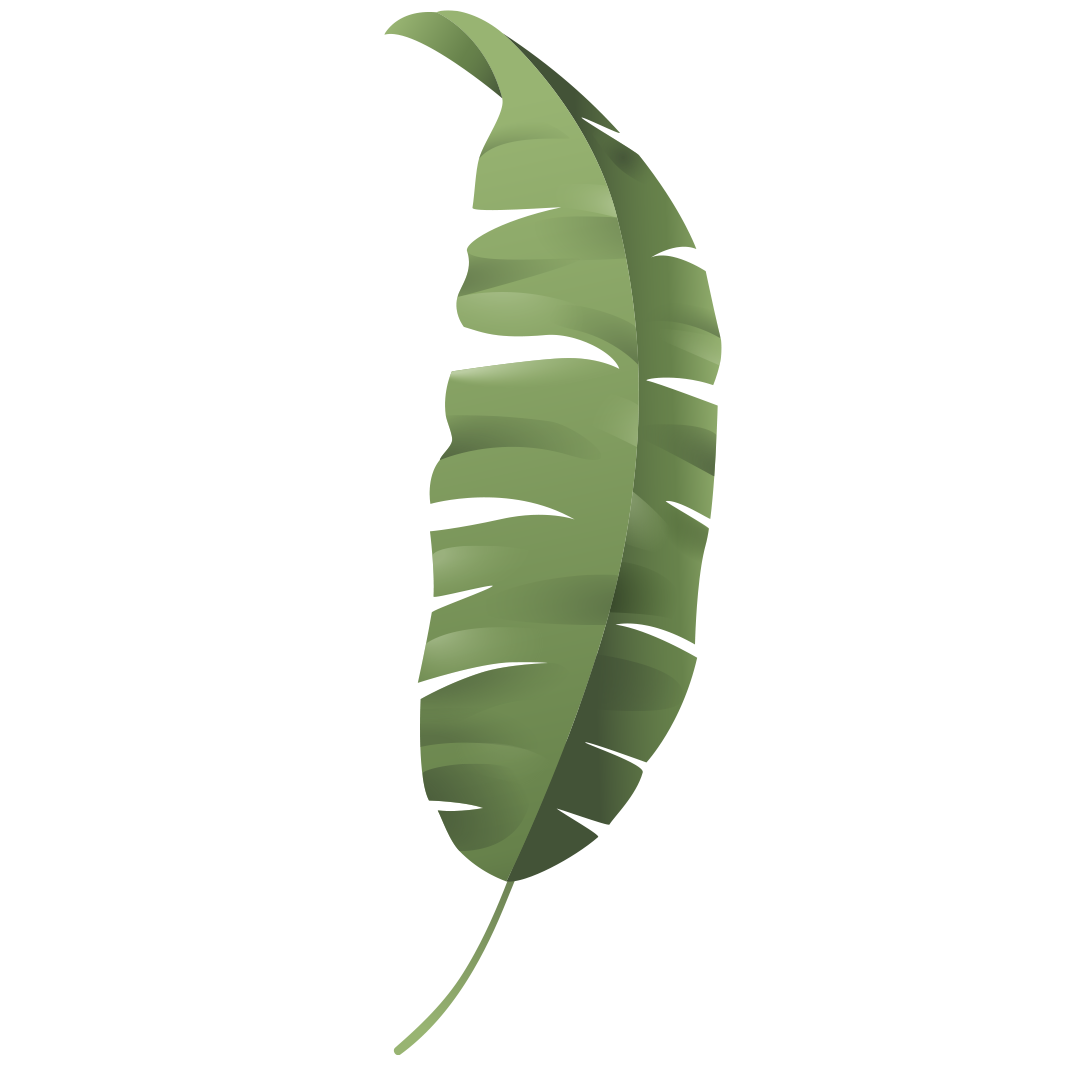 another
other
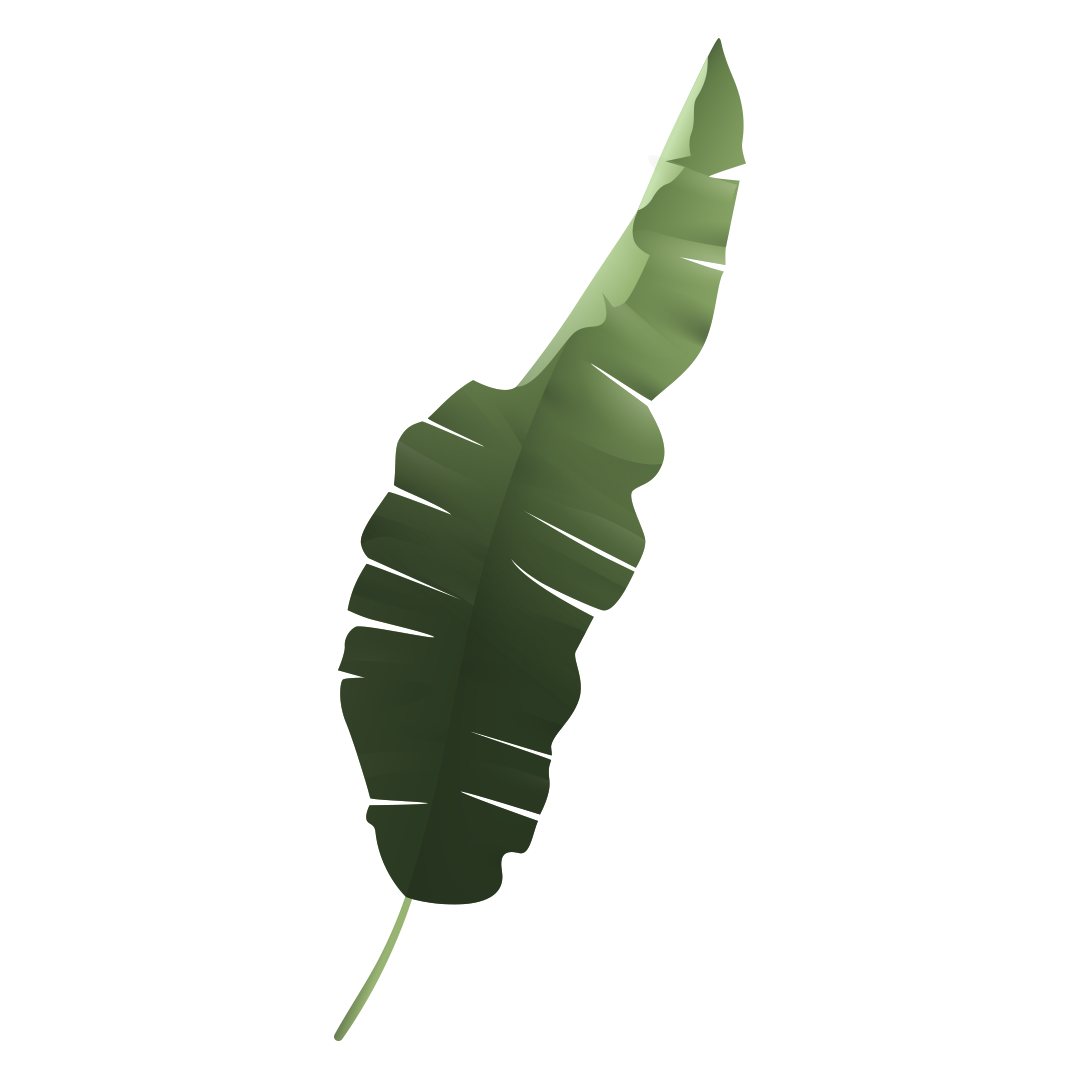 other
others
another
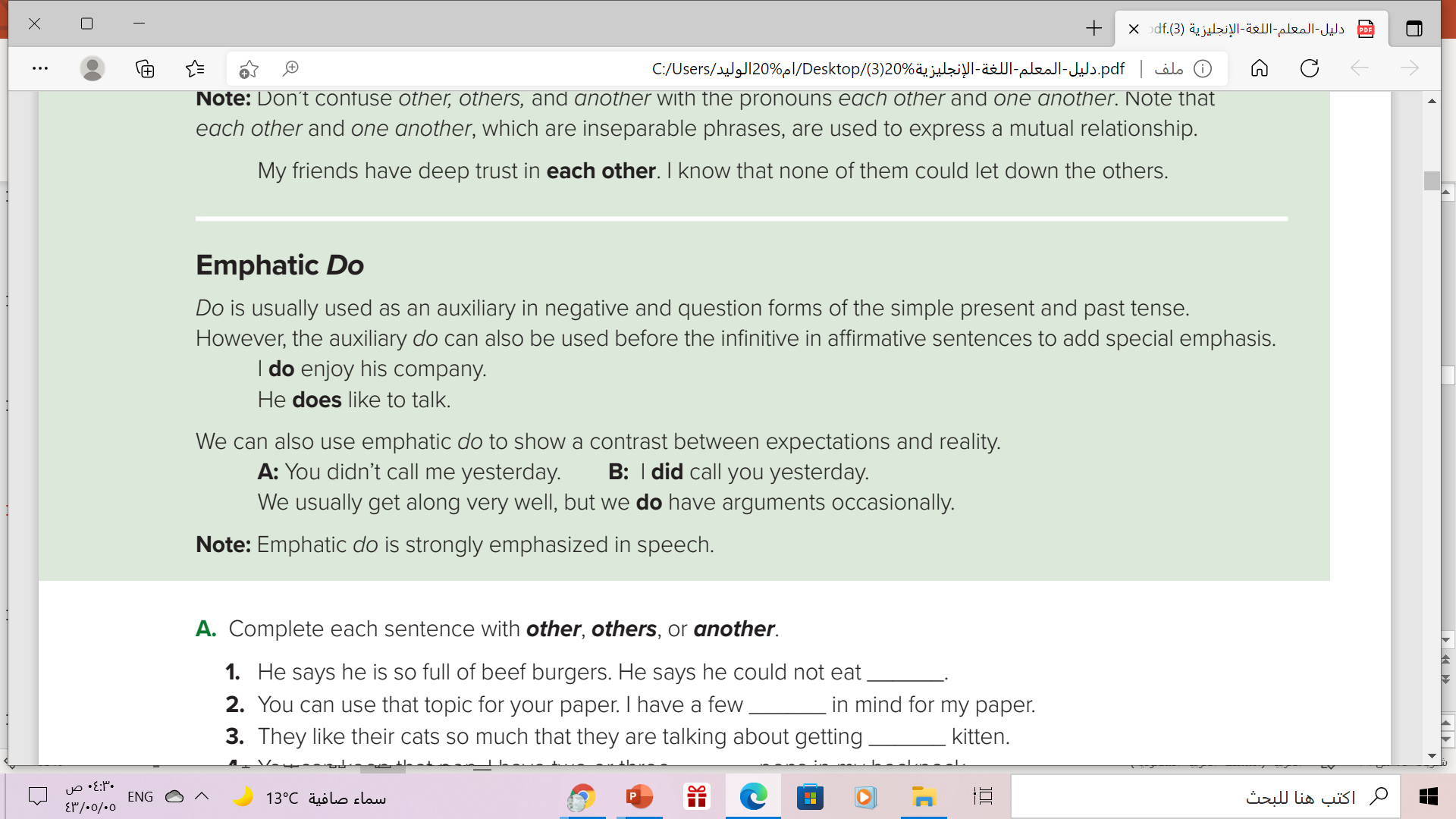 Emphatic Do
used as an auxiliary
Negative
Question
Present Simple & Past Simple
The auxiliary do can also be used before the infinitive in affirmative sentences to add special emphasis.
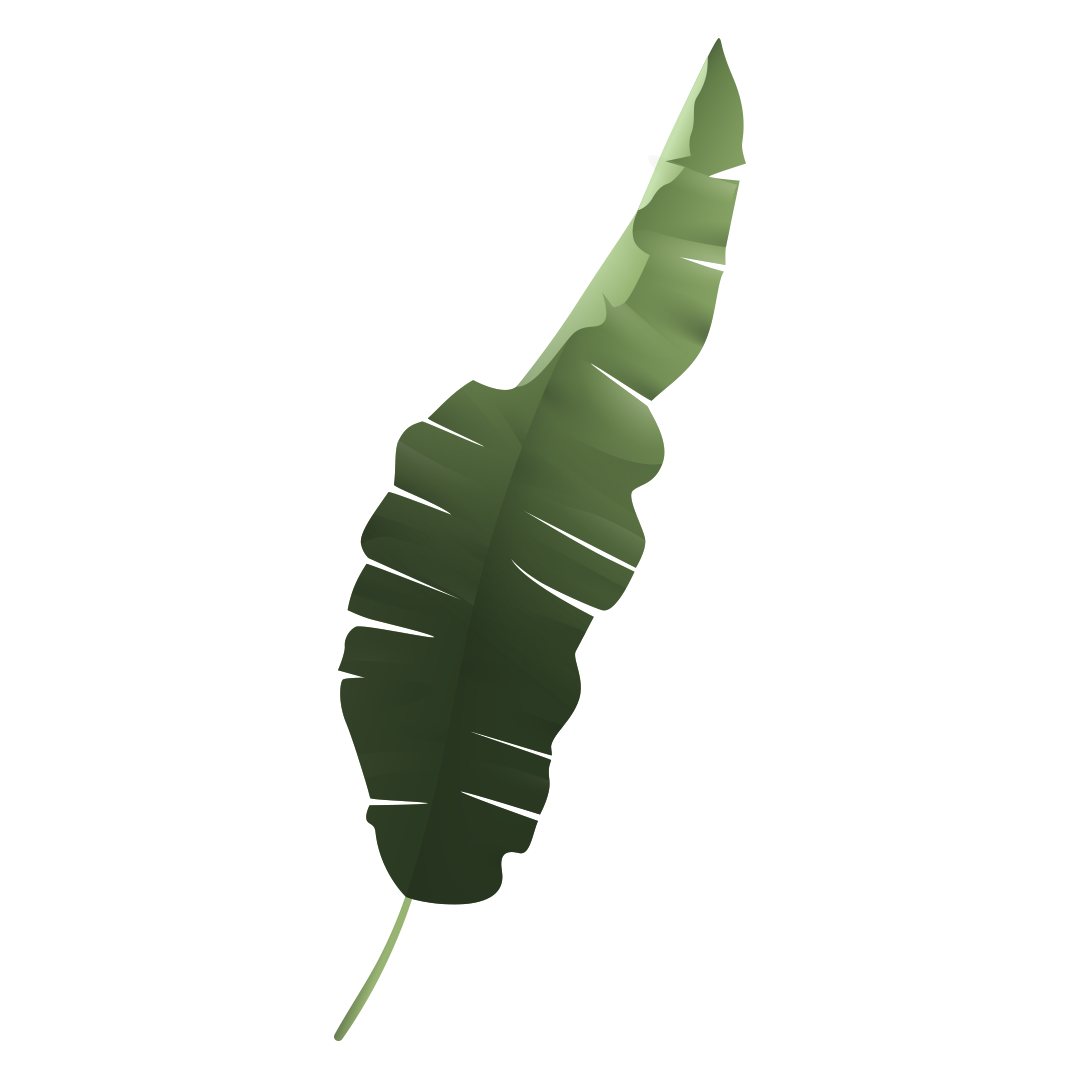 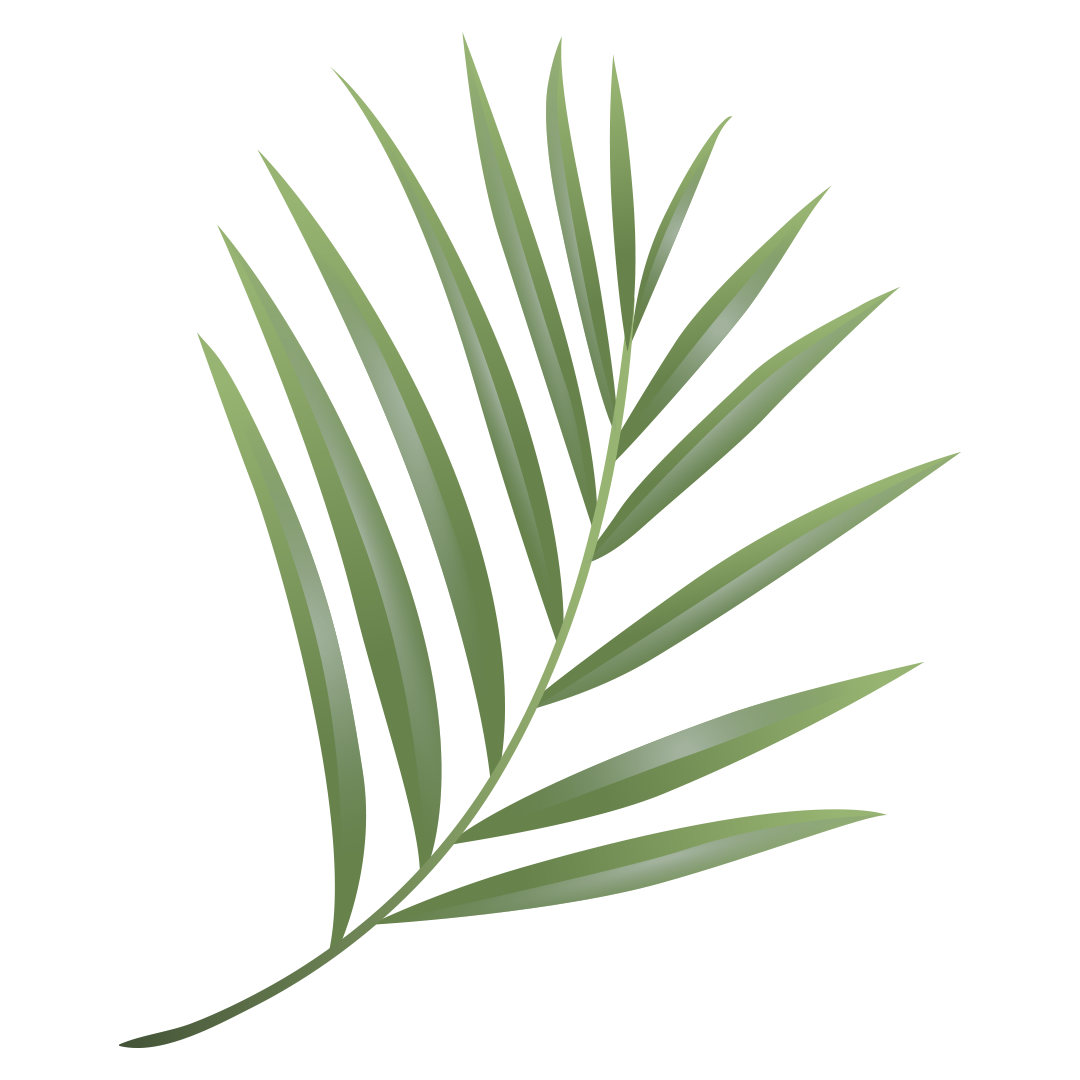 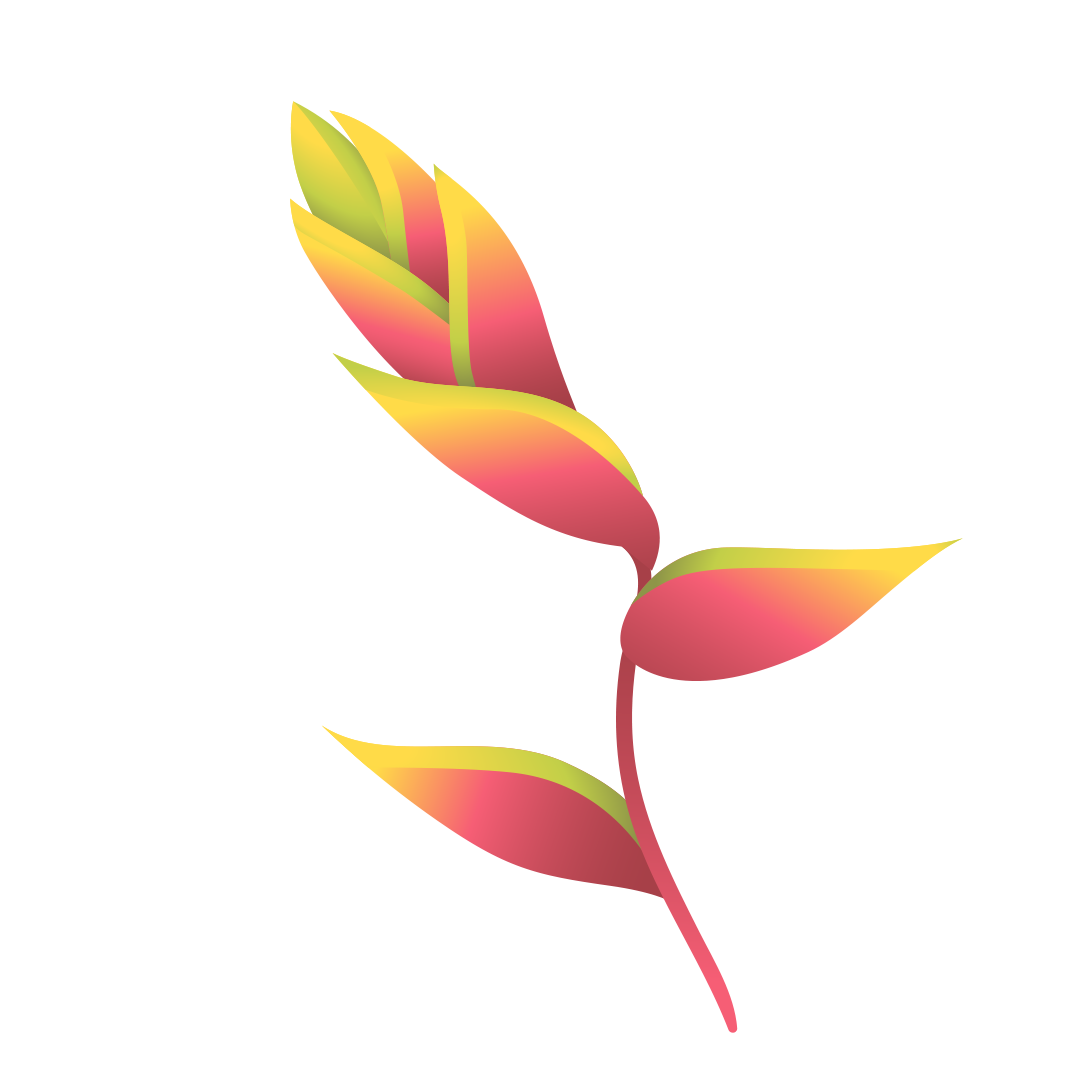 Examples
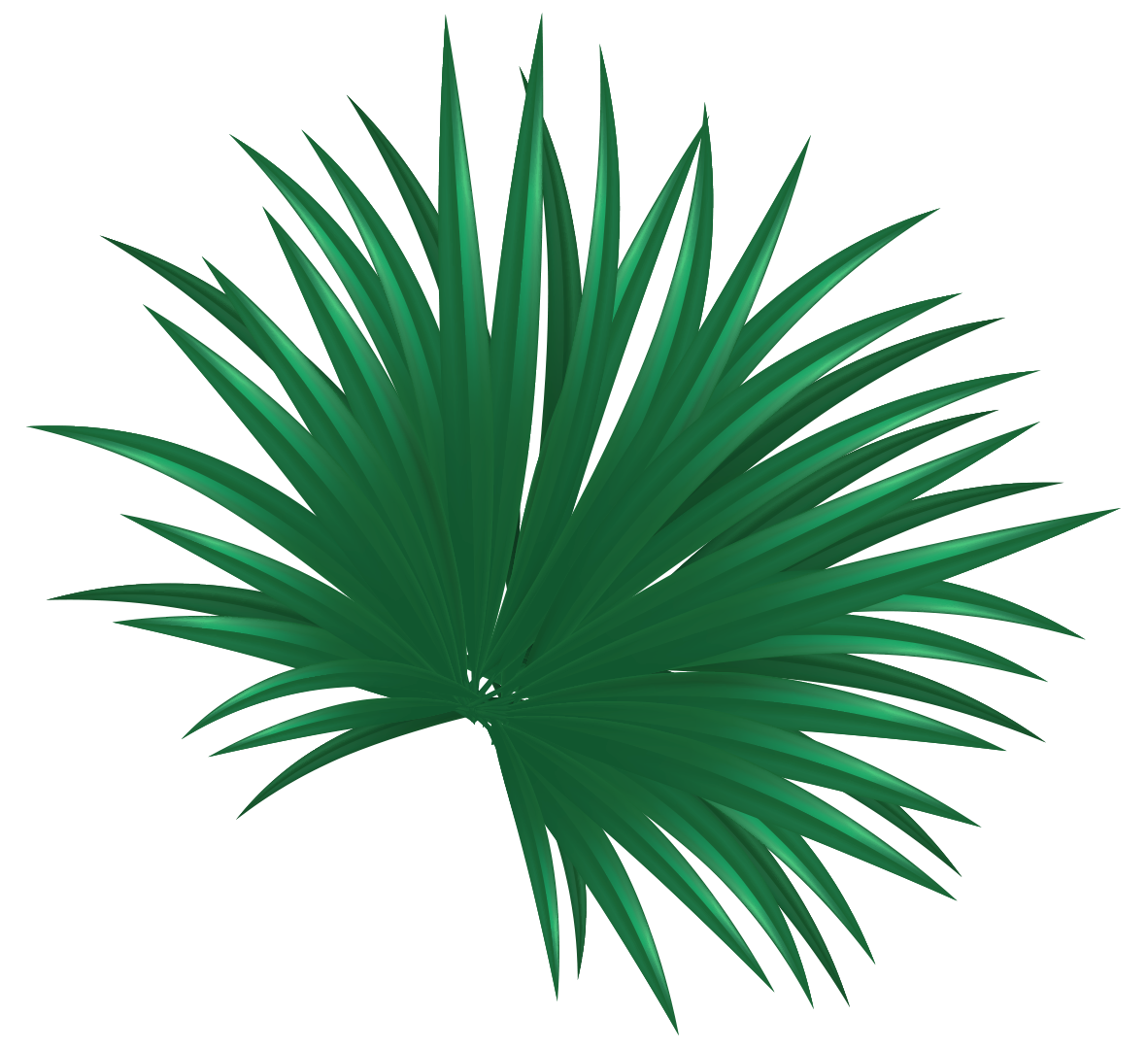 I do speak English!
I do like this book!
He does speak English well!
They did live here before!
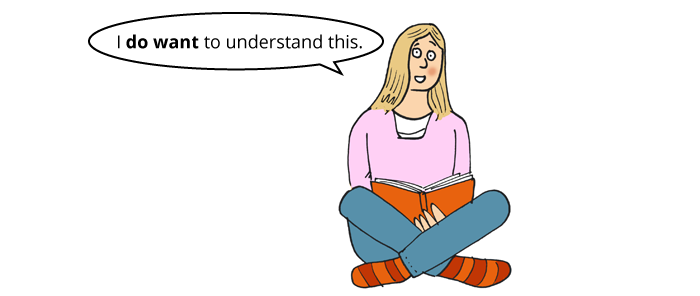 We can also use emphatic do to show a contrast between expectations and reality.
Examples
I did call you yesterday.
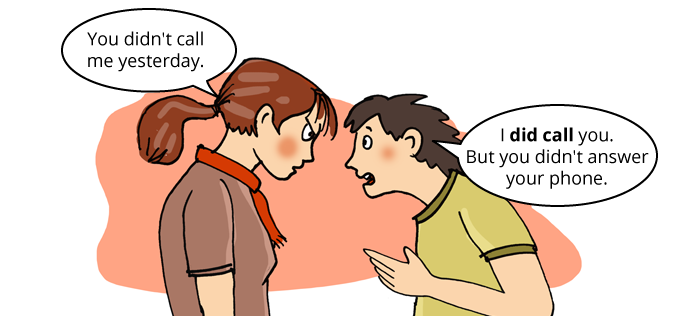 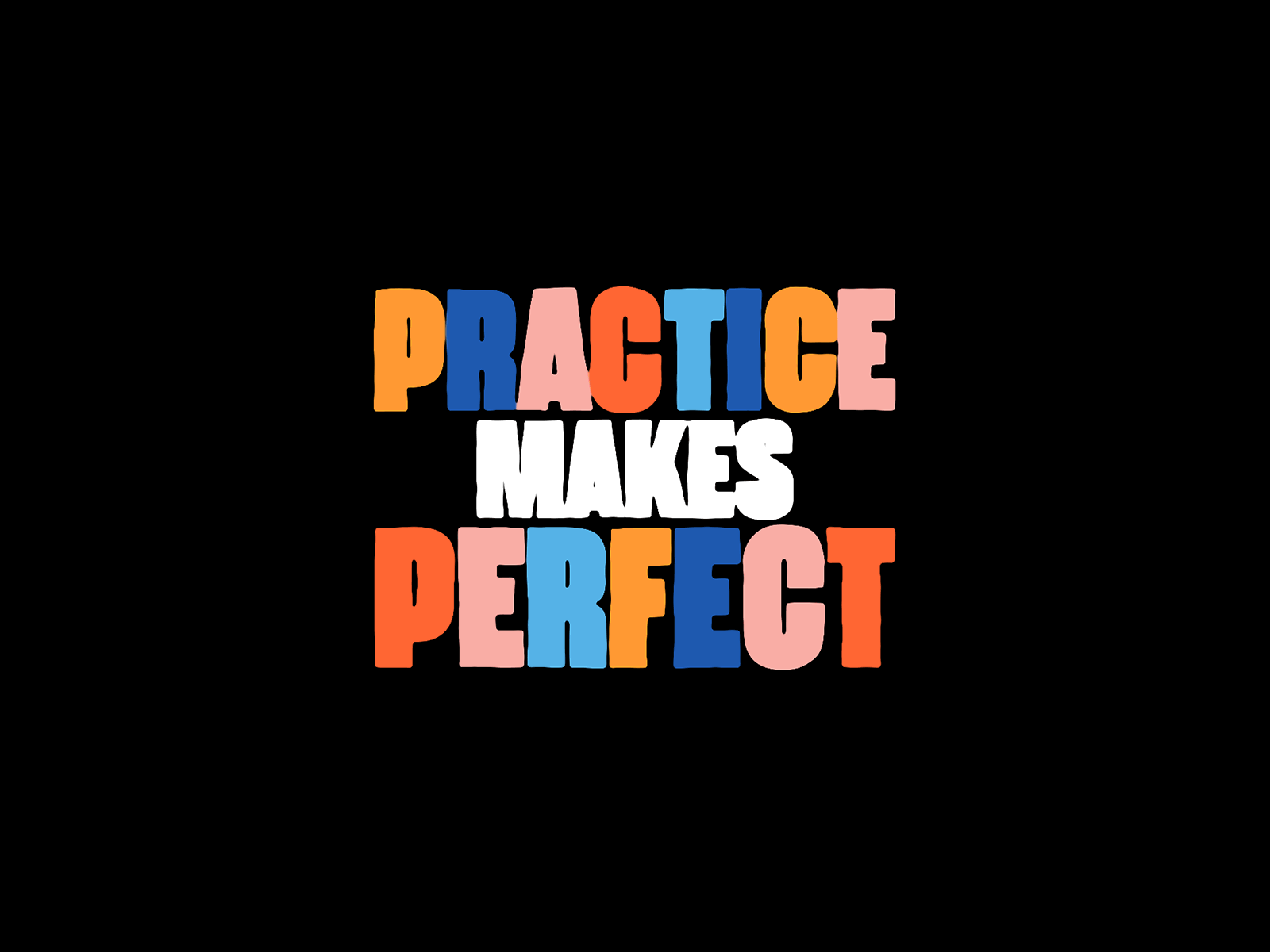 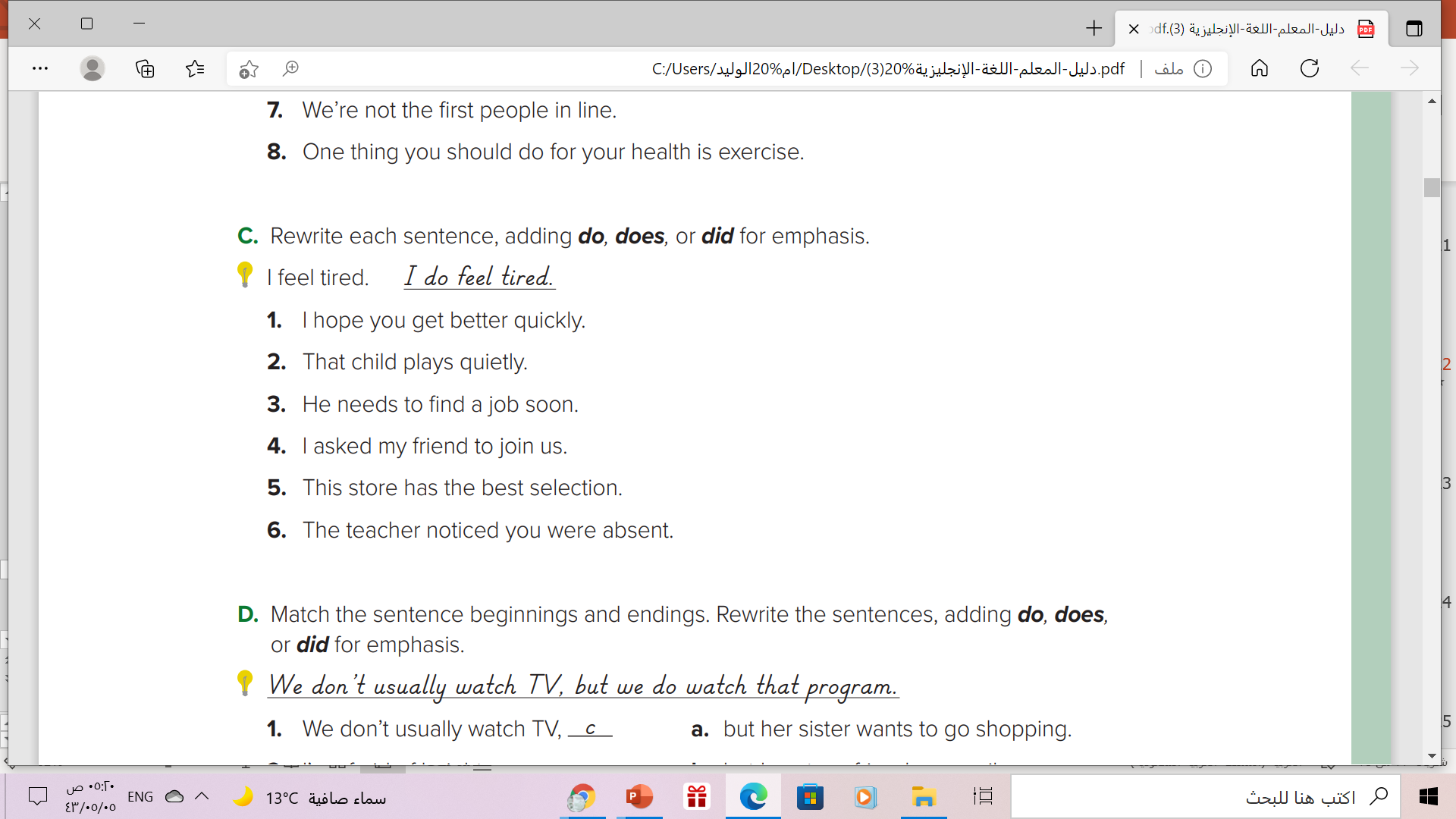 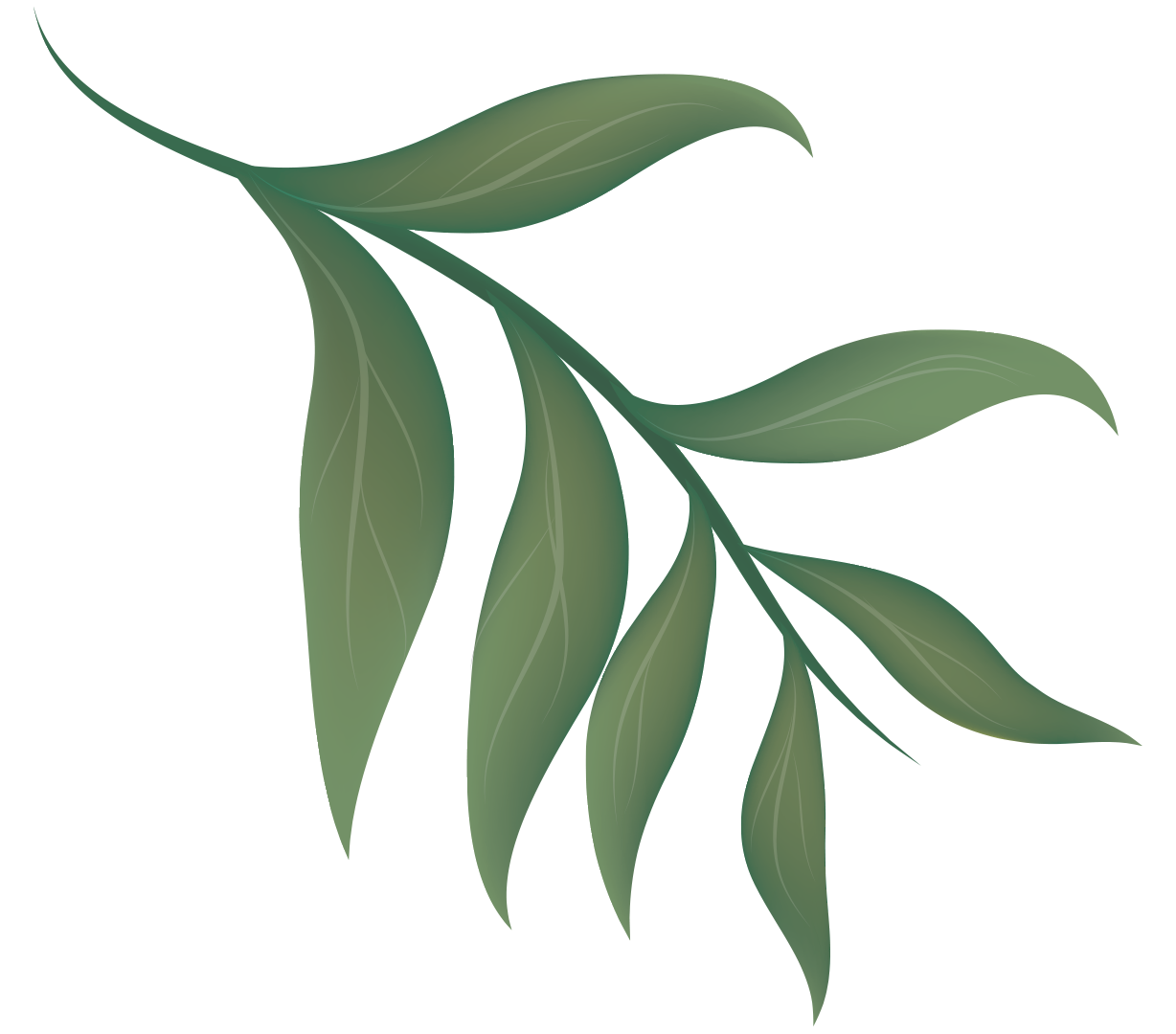 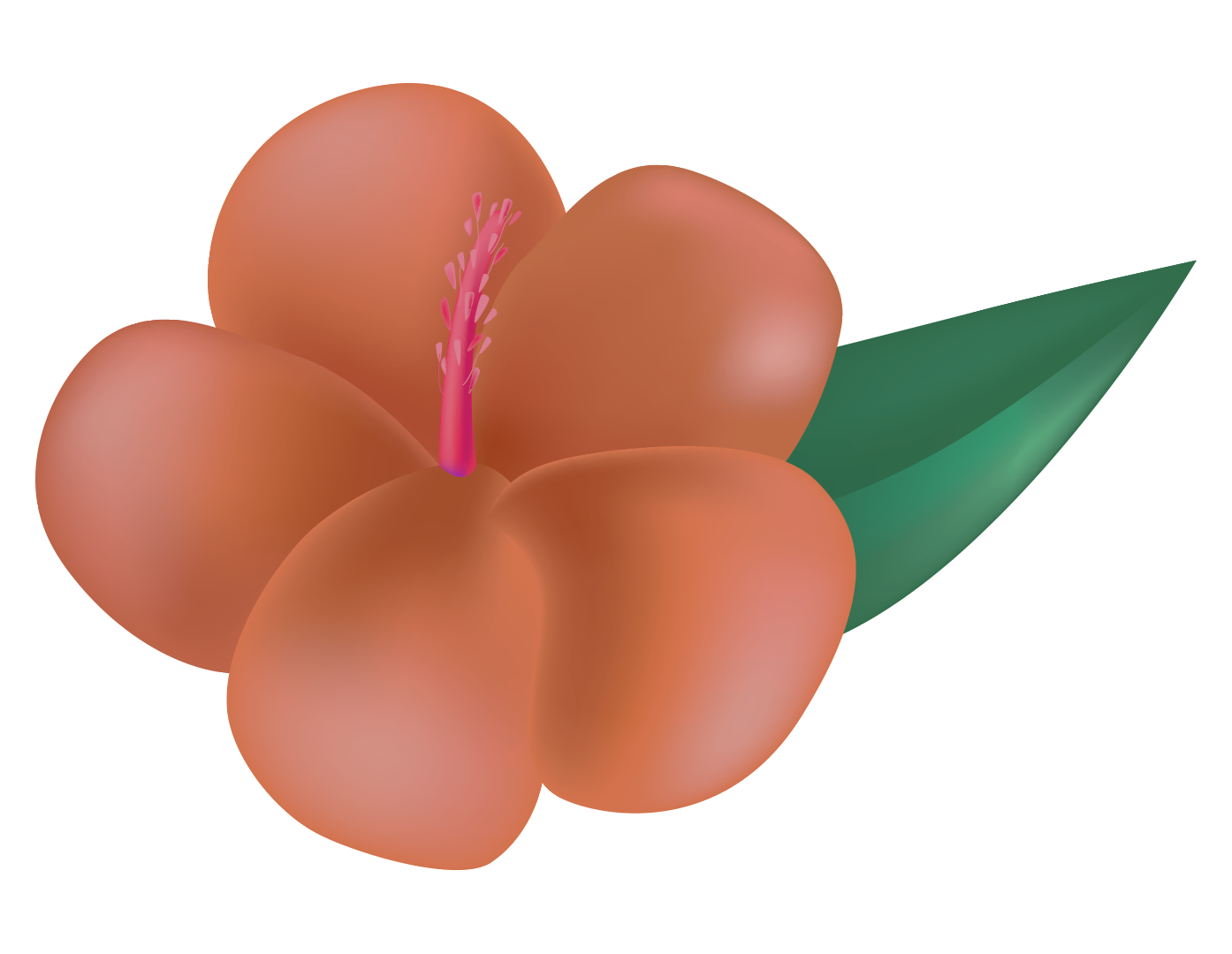 1.I do hope you get better quickly. 
2. He does enjoy playing on his own. 
3.He does need to find a job soon. 
4. I did ask my friend to join us. 
5. This store does have the best selection. 
6. The teacher did notice you were absent
Great Ideas Can Change the World
Venus has a beautiful name and is the second planet from the Sun
Remember
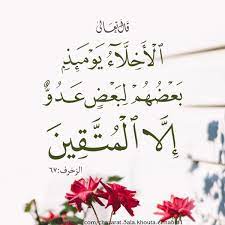 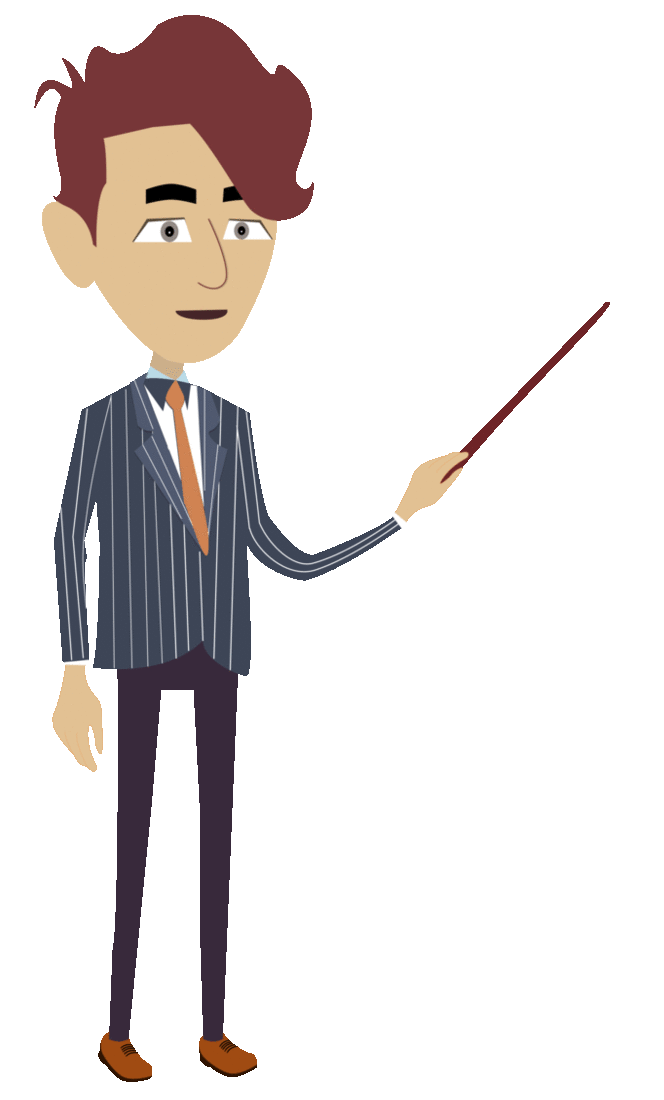 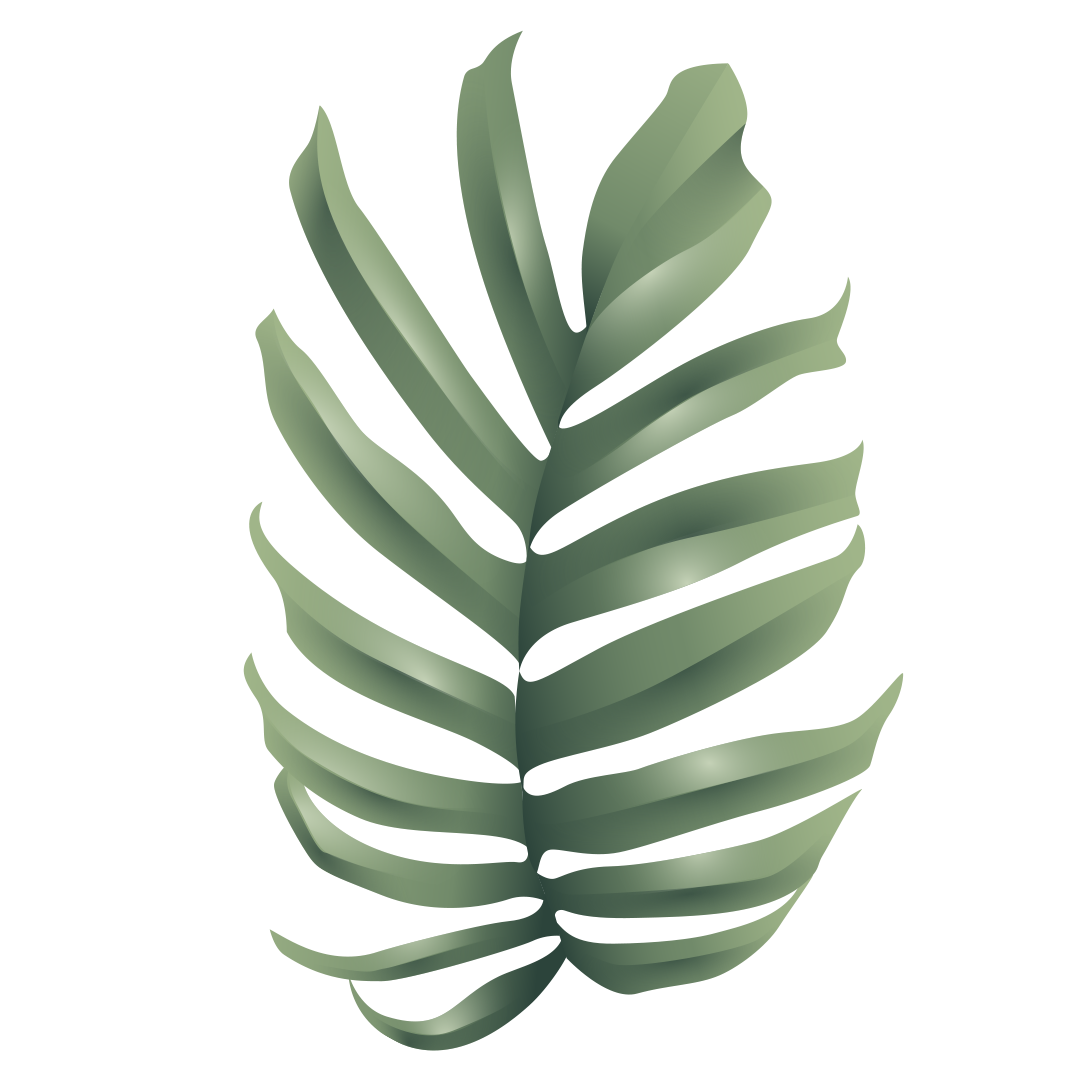 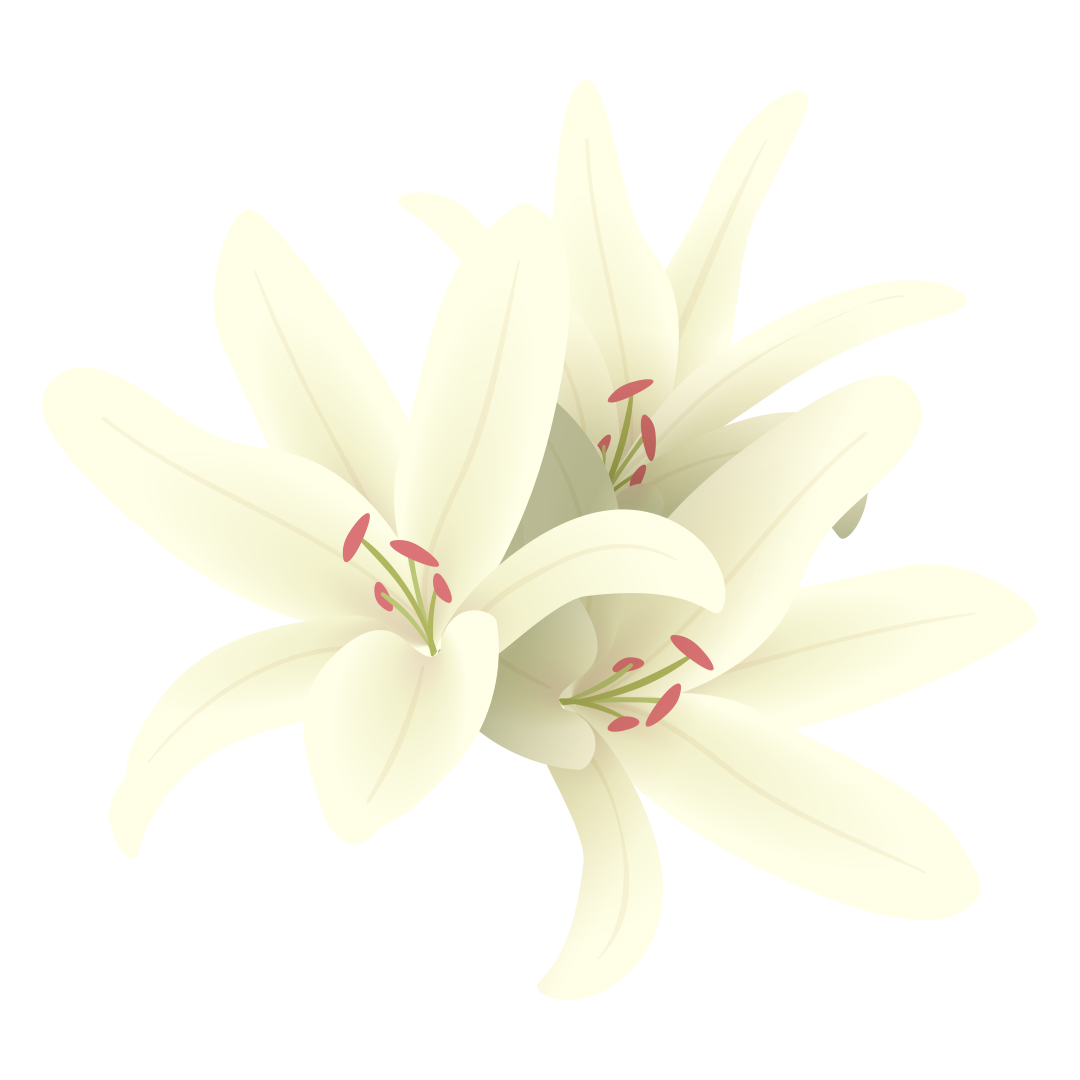 Homework
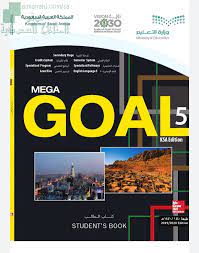 Workbook page ( F  ) ,
Exercise ( 6  )
Thanks
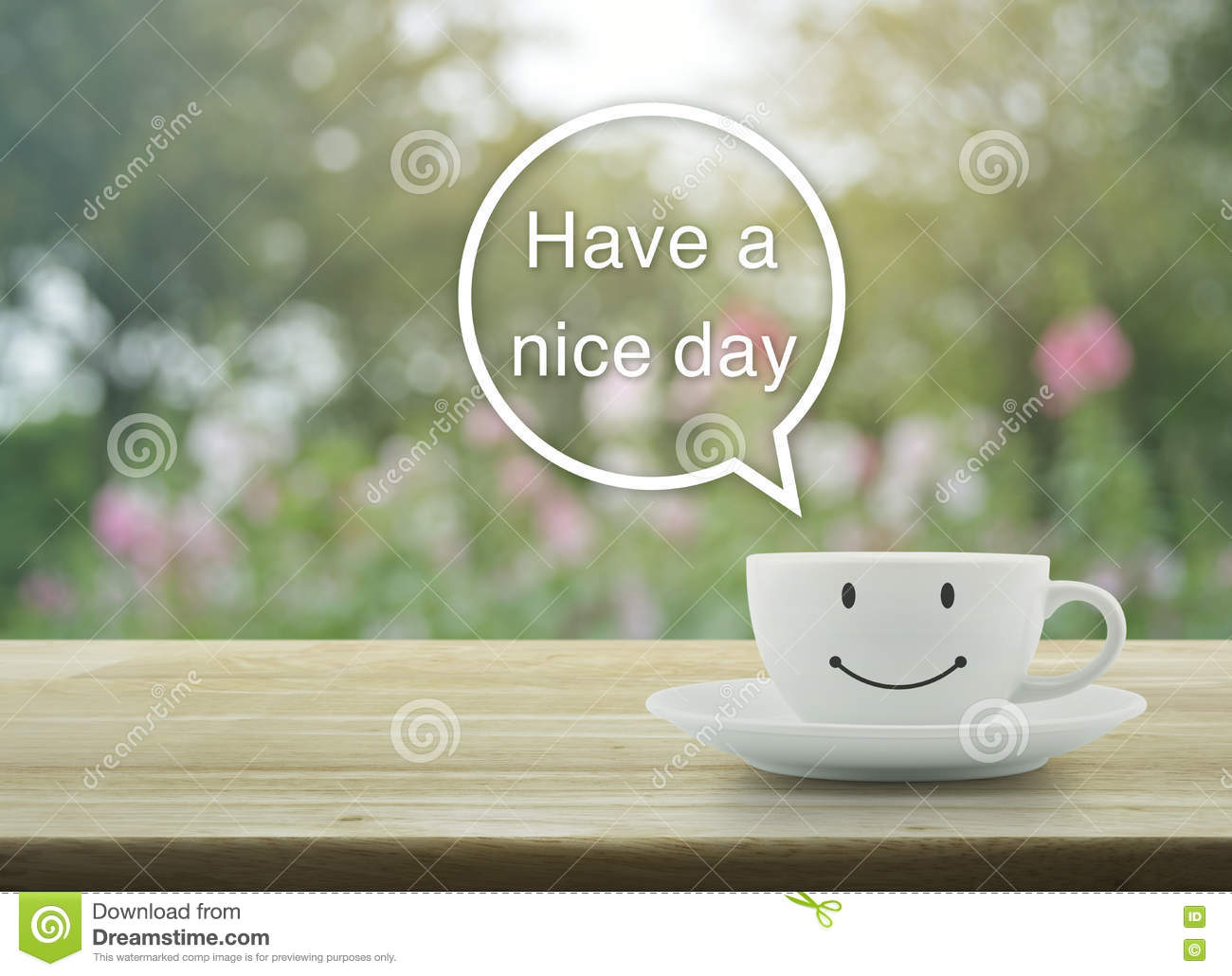